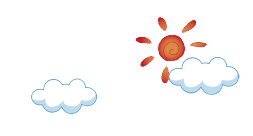 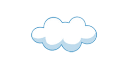 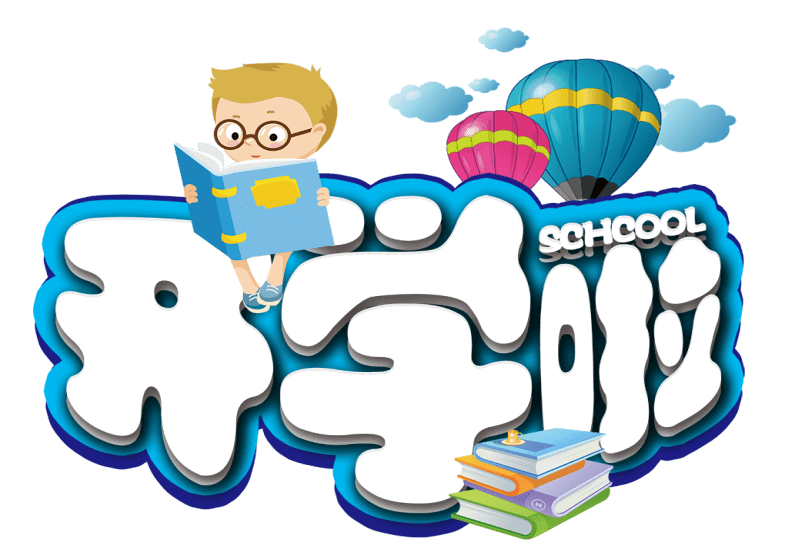 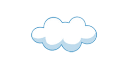 CHÀO MỪNG CÁC CON
ĐẾN VỚI TIẾT HỌC TRỰC TUYẾN
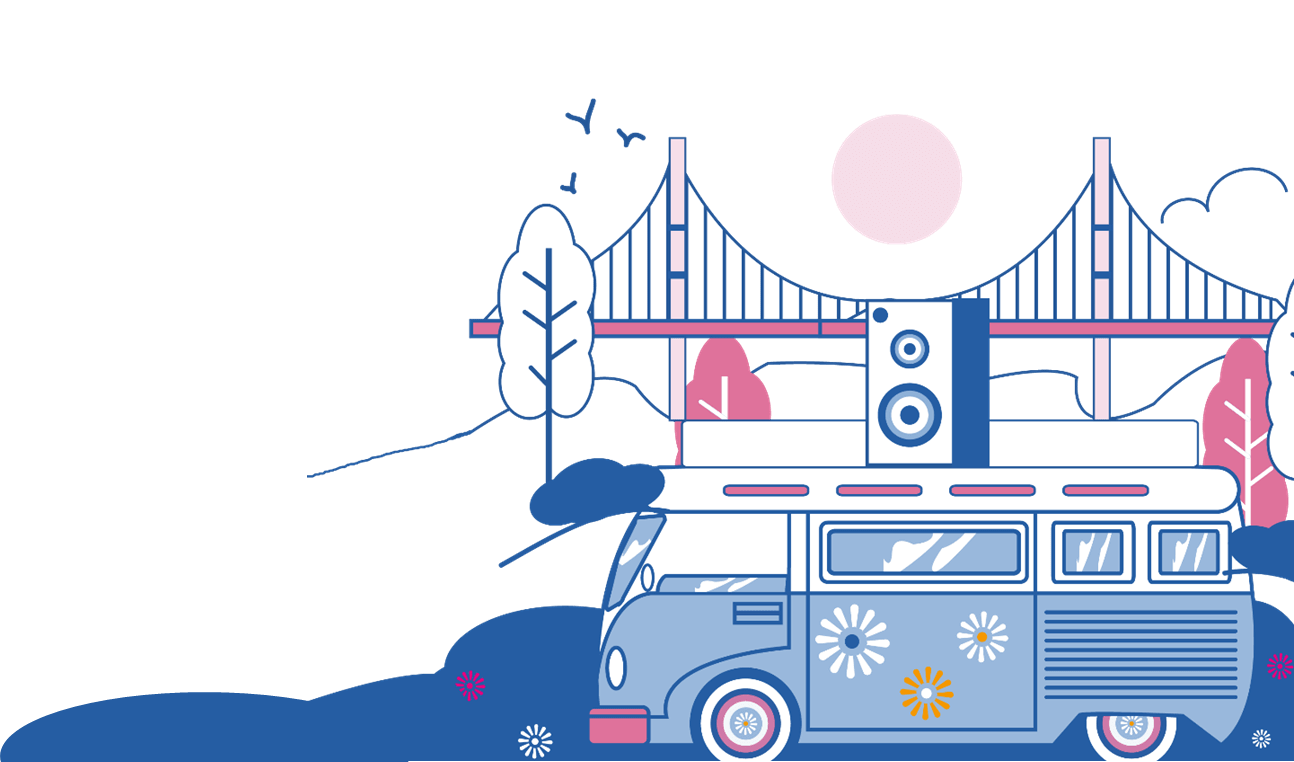 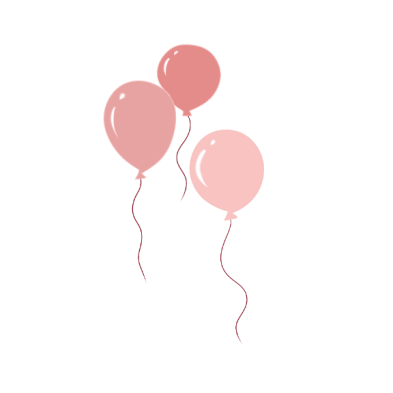 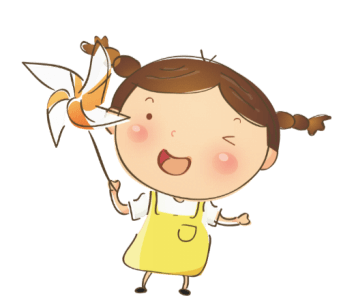 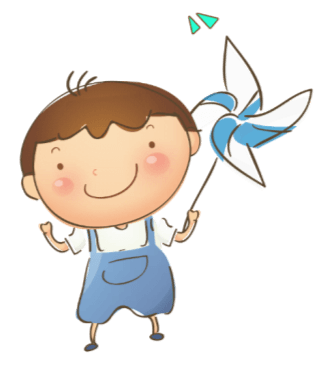 Thứ hai ngày 18 tháng 10 năm 2021ToánBiểu thức chứa hai chữ
- Nhận biết được biểu thức có chứa hai chữ, giá trị của biểu thức có chứa hai chữ.
- Biết tính giá trị của biểu thức theo các giá trị cụ thể của biểu thức

MỤC TIÊU
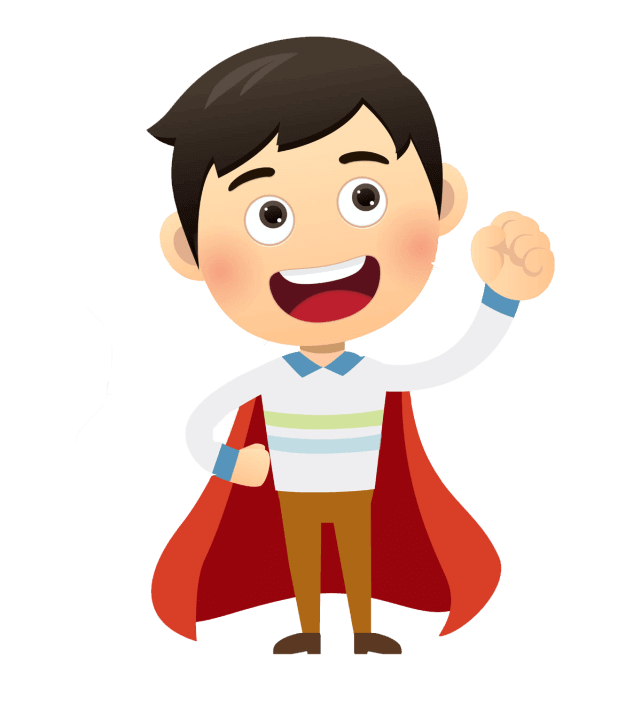 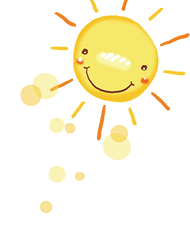 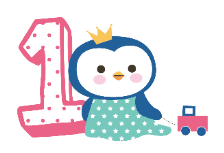 KHỞI ĐỘNG
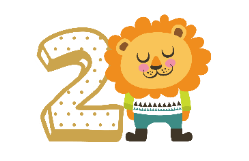 KHÁM PHÁ
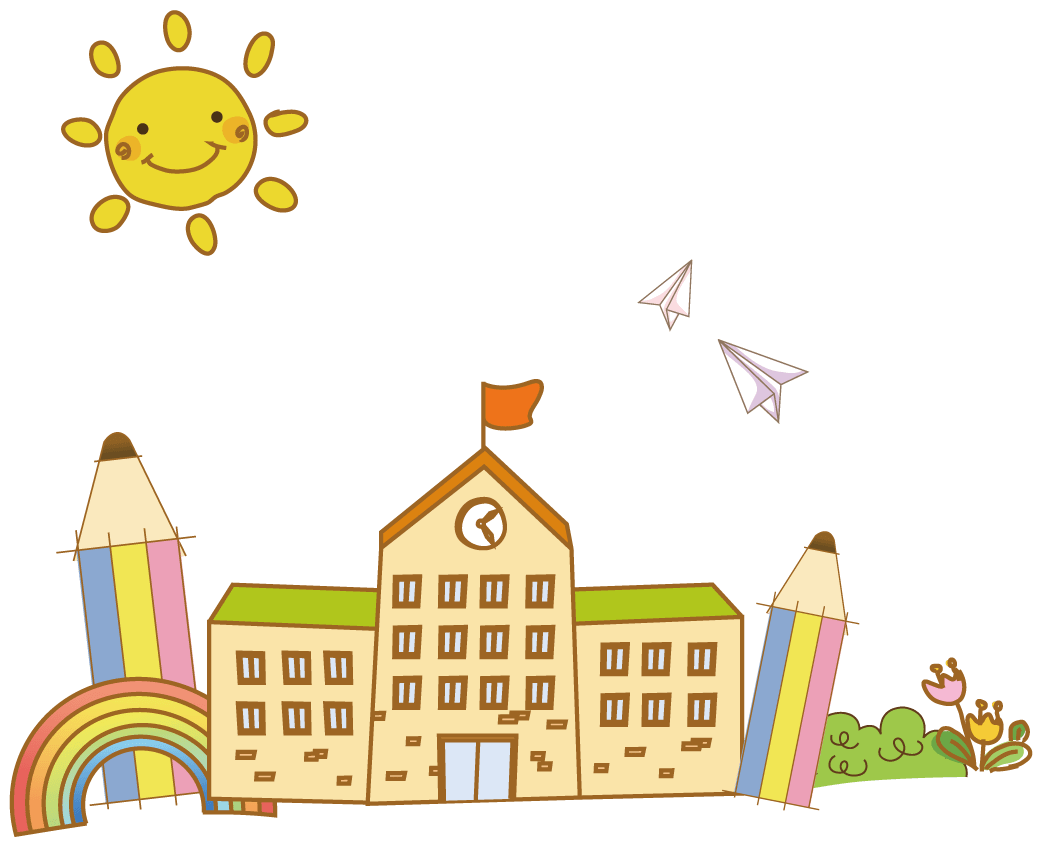 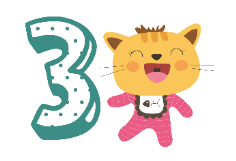 LUYỆN TẬP – THỰC HÀNH
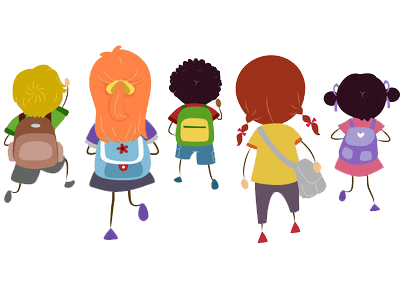 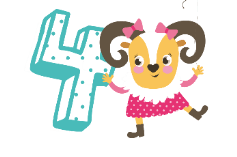 VẬN DỤNG – TRẢI NGHIỆM
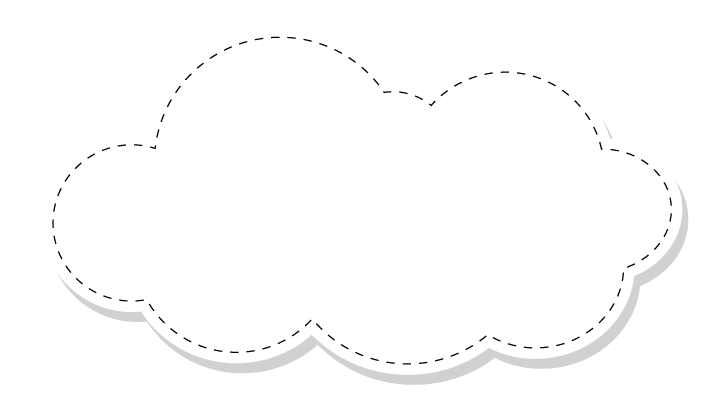 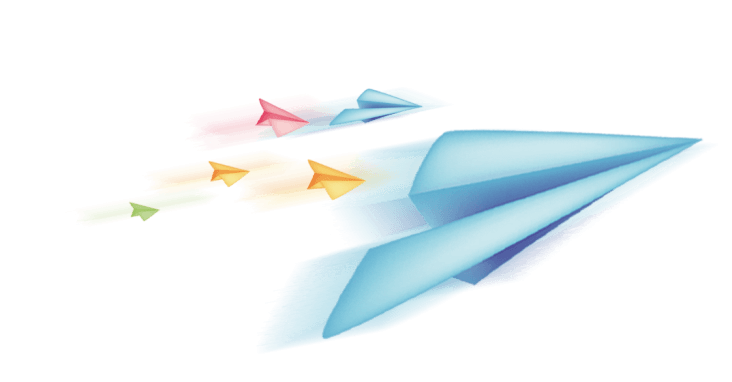 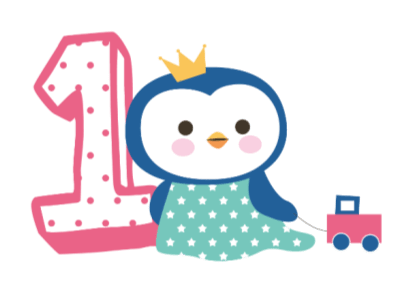 KHỞI ĐỘNG
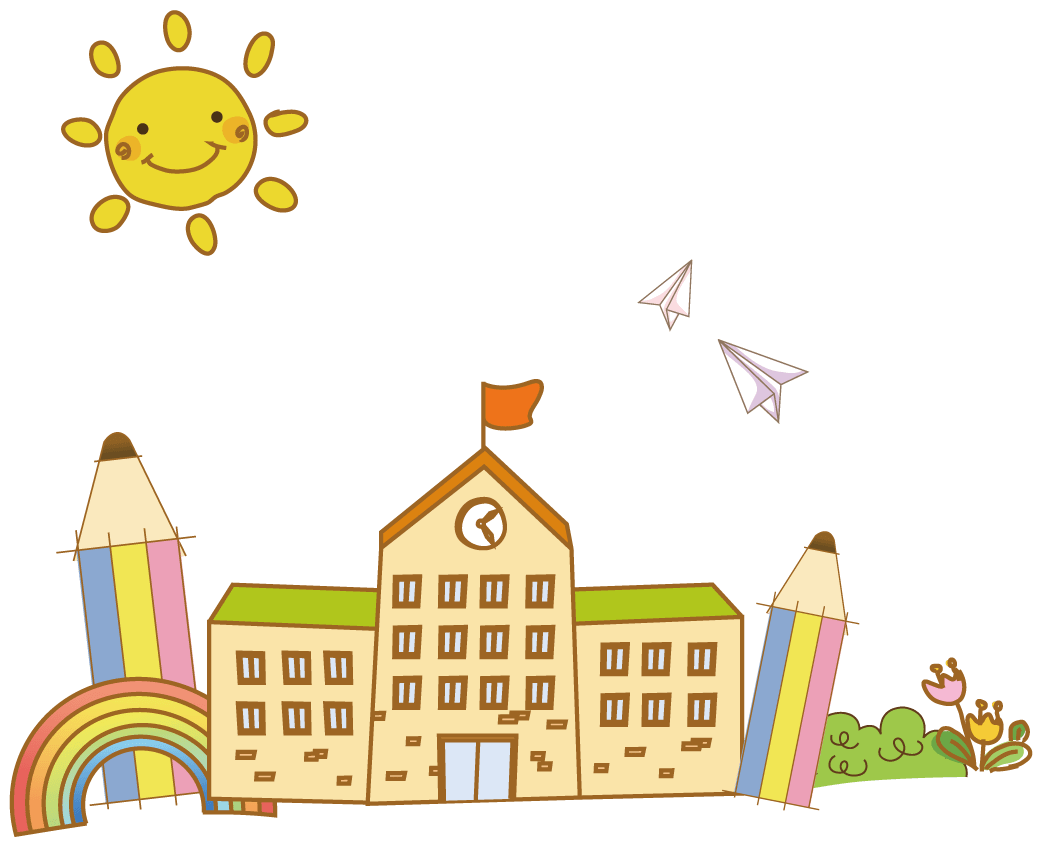 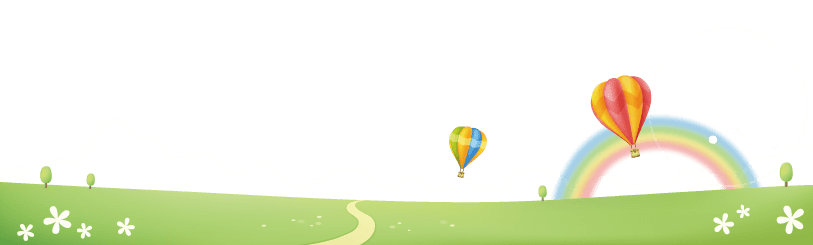 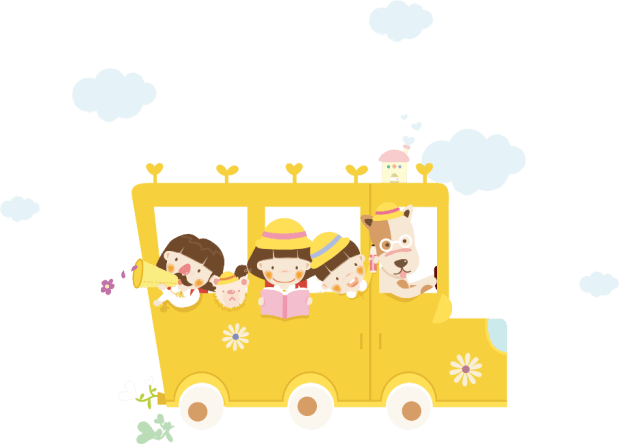 Tính giá trị của biểu thức
35 + 3 x n với n = 5
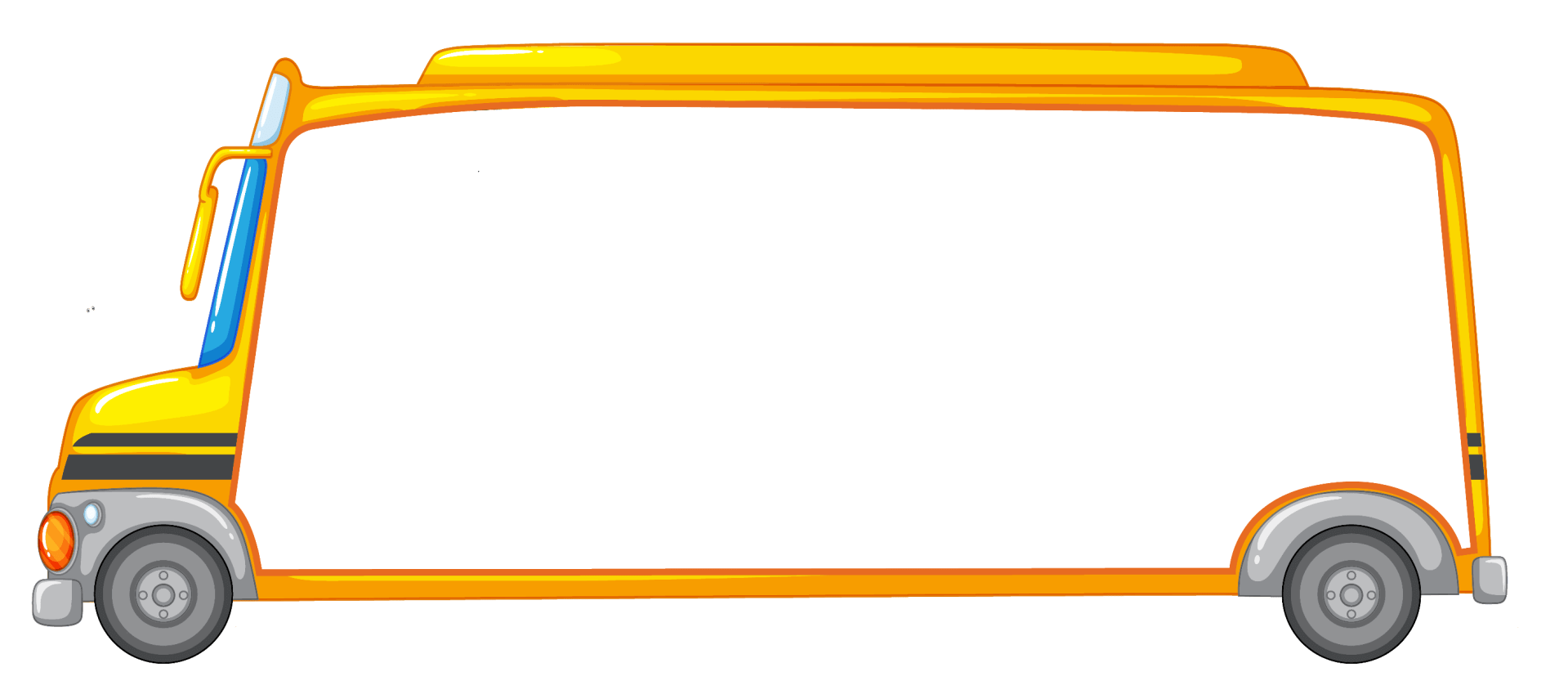 Nếu n = 5 thì 35 + 3 x n 
                     = 35 + 3 x 5
                     = 35 + 15 
                     = 50
Biểu thức trên được gọi là biểu thức gì?
- Biểu thức có chứa một chữ.
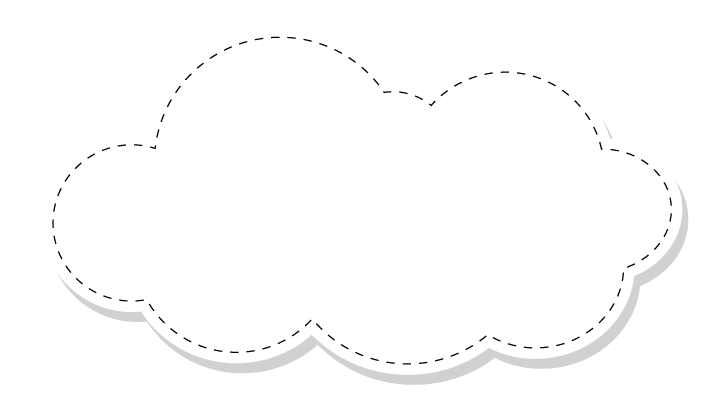 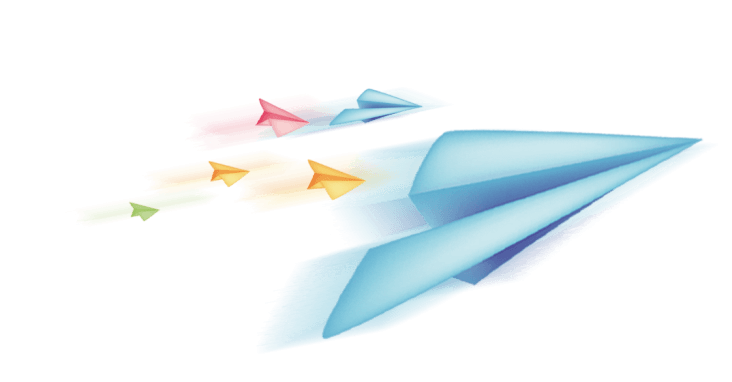 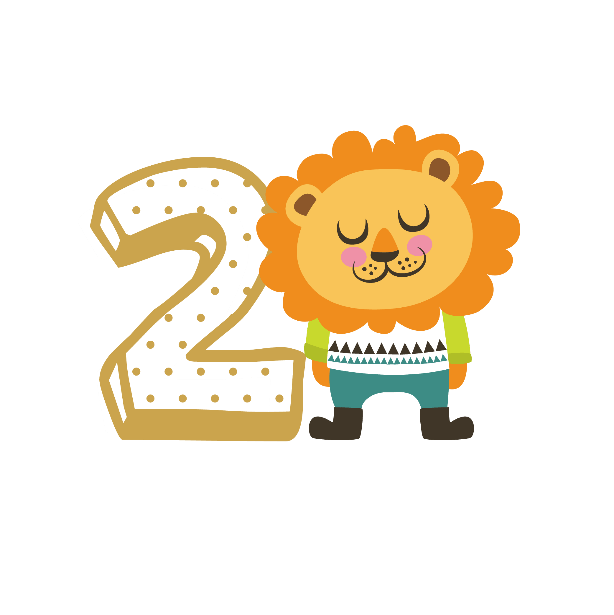 KHÁM PHÁ
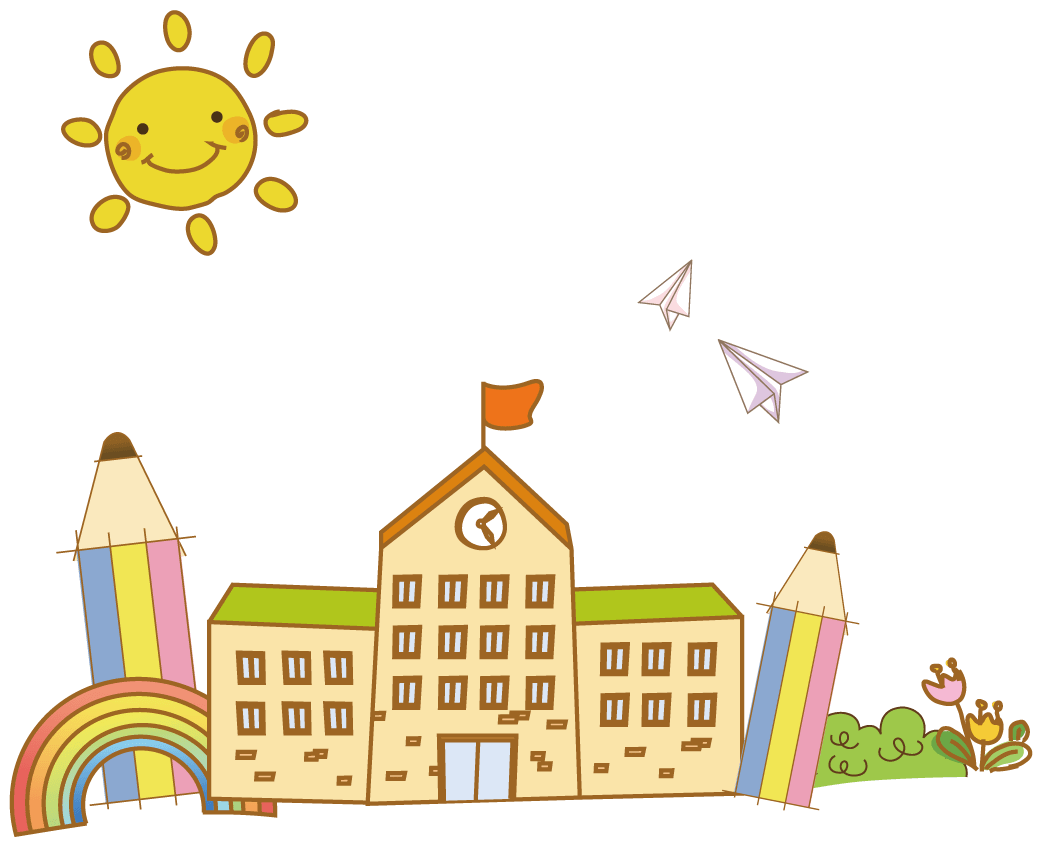 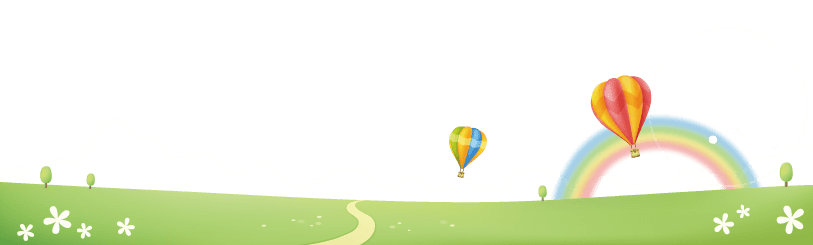 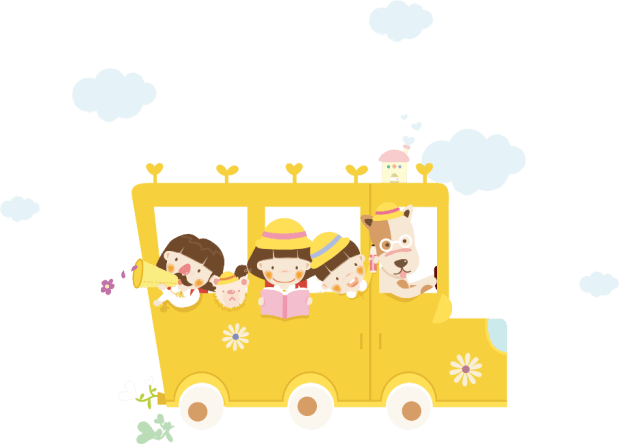 * Ví dụ : Hai anh em cùng câu cá. Anh câu được… con cá. Em câu được…con cá. Cả hai anh em câu được… con cá.
* Số cá câu được có thể là:
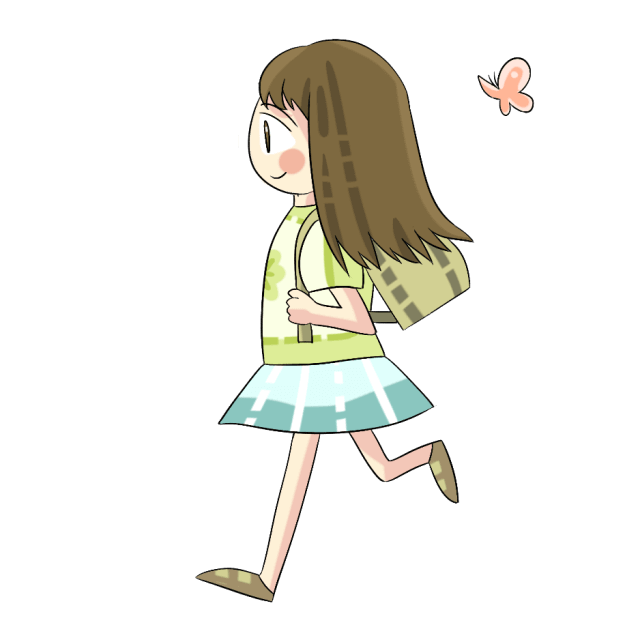 2
3
3 + 2
4 + 0
4
0
0
1
0 + 1
…
…
…
a
b
a + b
* a +  b   là một biểu thức có chứa hai chữ.
3 + 2 = 5
- Nếu a = 3 và b = 2 thì  a + b =
5 là một giá trị của biểu thức a + b.
4 + 0 = 4
- Nếu a = 4 và b = 0 thì  a + b =
4 là một giá trị của biểu thức a + b.
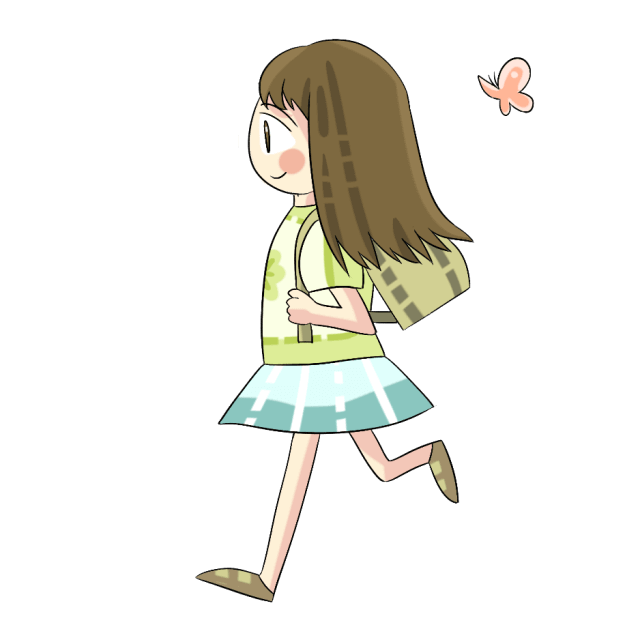 0 + 1 = 1
- Nếu a = 0 và b = 1 thì  a + b =
1 là một giá trị của biểu thức a + b
* Mỗi lần thay chữ bằng số, ta tính được gì?
- Mỗi lần thay chữ bằng số, ta tính được một giá trị của biểu thức  a + b.
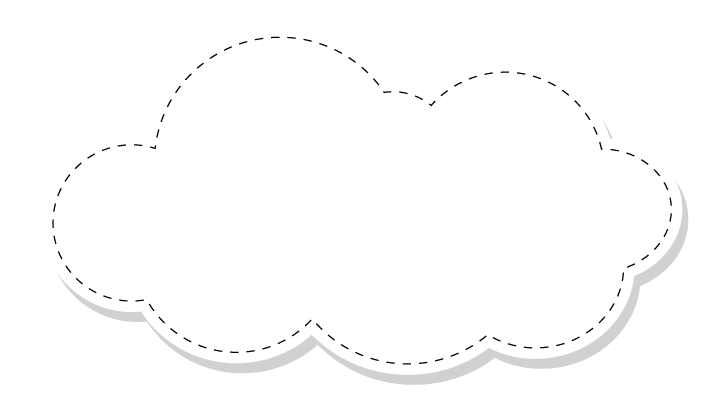 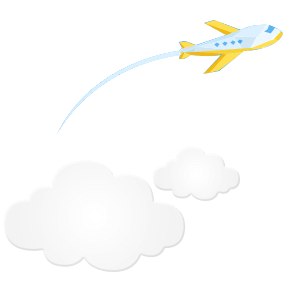 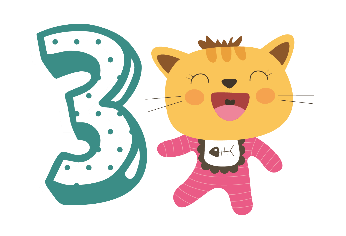 LUYỆN TÂP –
 THỰC HÀNH
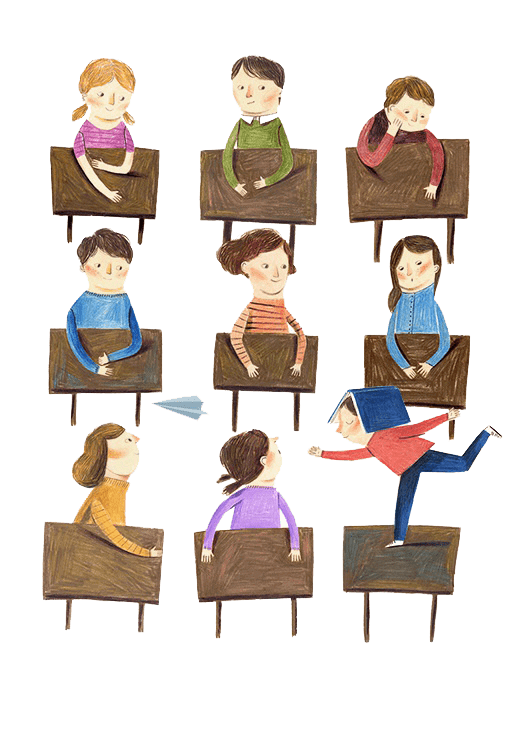 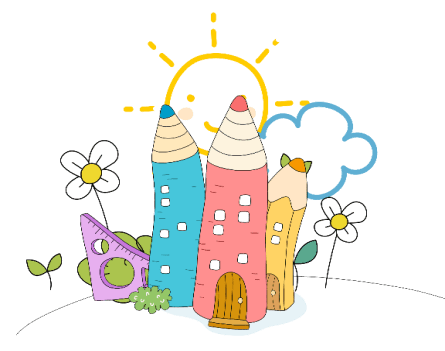 Bài 1 : Tính giá trị của  c + d
a) c = 10 và d = 25
Nếu c = 10 và d = 25  thì c + d = 10 + 25 = 35
b) c = 15cm và d = 45cm
Nếu c = 15 cm và d = 45 cm thì c + d 
= 15cm + 45 cm = 60 cm
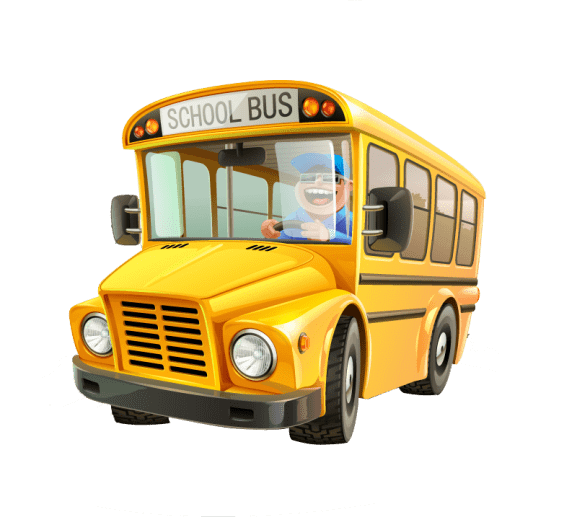 Bài 2: a - b là biểu thức có chứa hai chữ. Tính giá trị của a - b nếu:
a.  a = 32 và b = 20
Nếu a = 32 và b = 20 thì a - b = 32 - 20 = 12
b.  a = 45 và b = 36
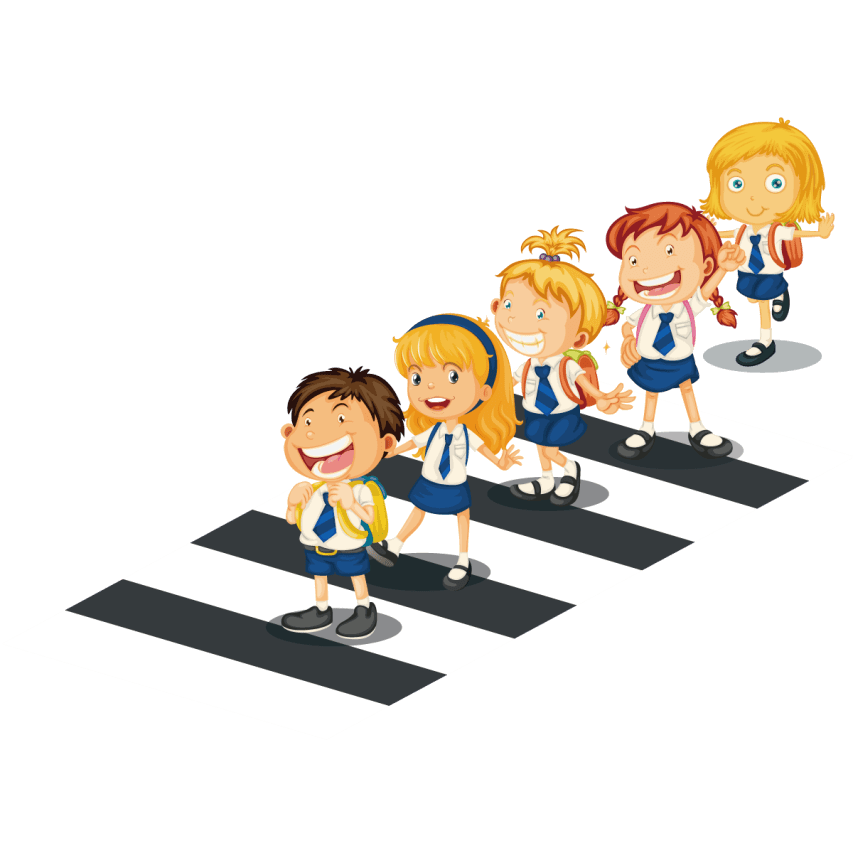 Nếu a = 45 và b = 36 thì a - b = 45 - 36 = 9
Bài 3: a x b và a: b là các biểu thức có chứa hai chữ. Viết giá trị của biểu thức vào ô trống (theo mẫu)
60
28
70
12
4
10
6
3
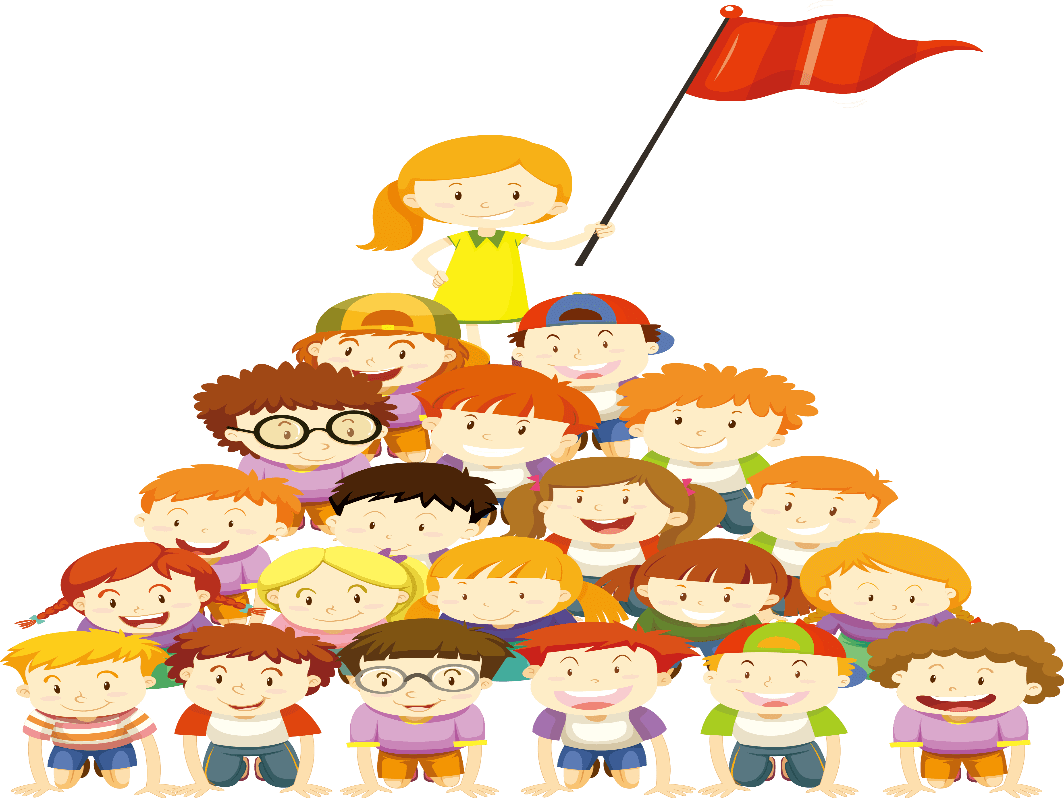 700
7
36
360
7
112
10
4
Bài 4. Viết giá trị của biểu thức vào ô trống
88 483
85 930
5000
800
800
85 930
5000
88 483
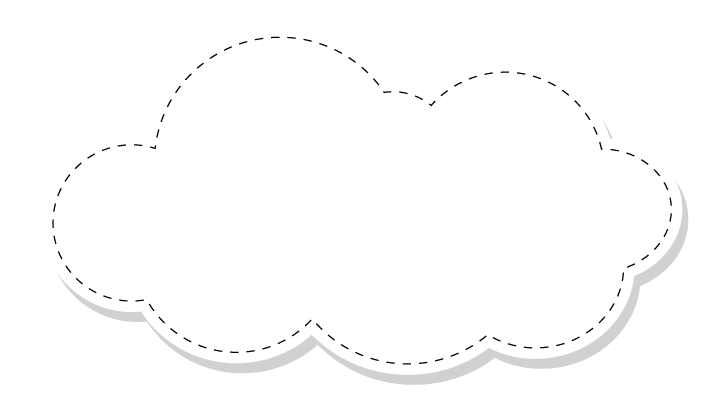 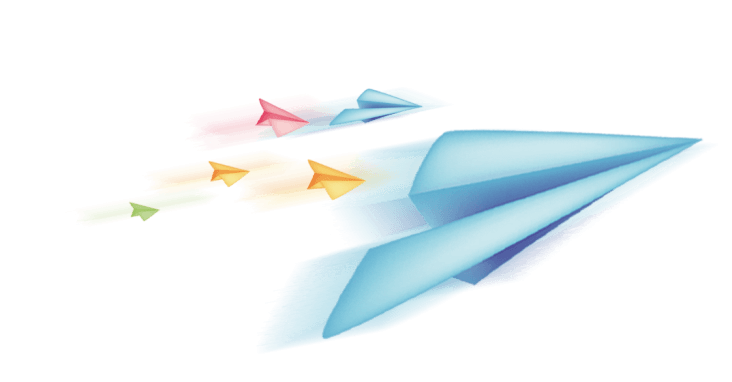 VẬN DỤNG
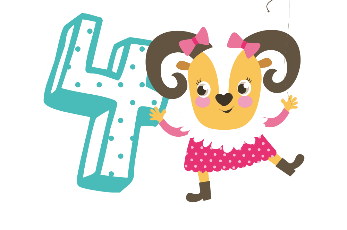 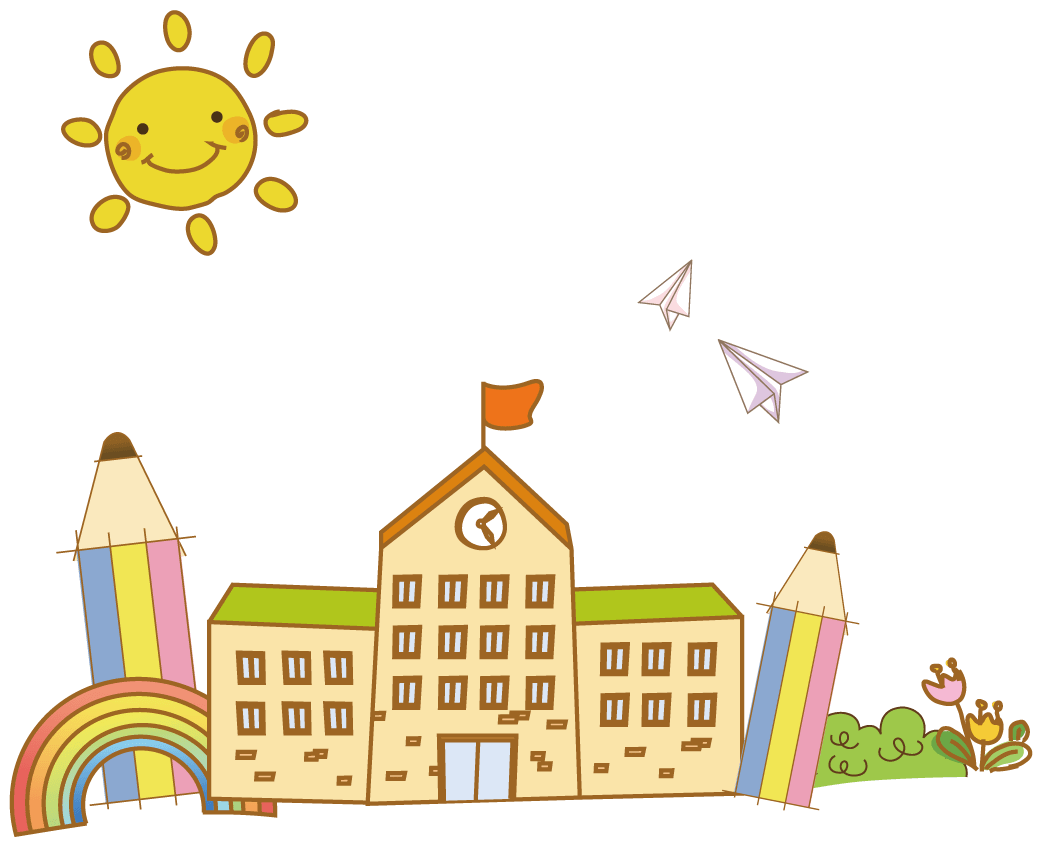 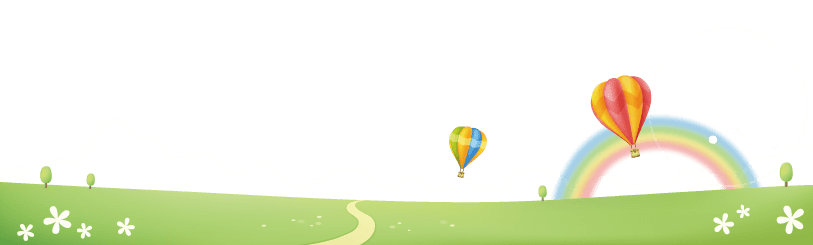 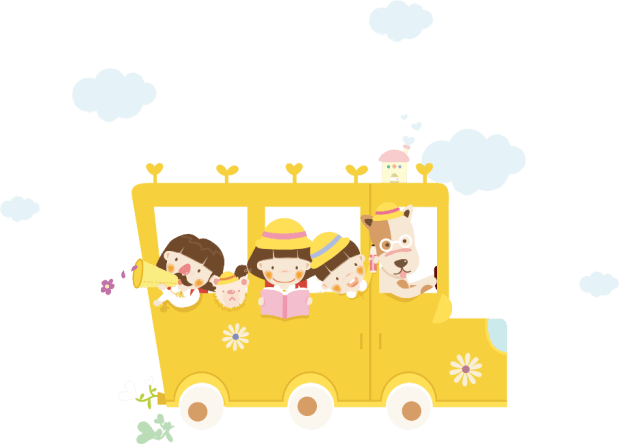 [Speaker Notes: https://www.ypppt.com/]
Hãy so sánh giá trị của a + b với giá trị của b + a?
CHÚC CÁC CON 
CHĂM NGOAN, HỌC GIỎI!
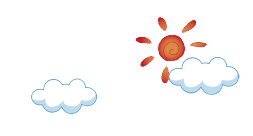 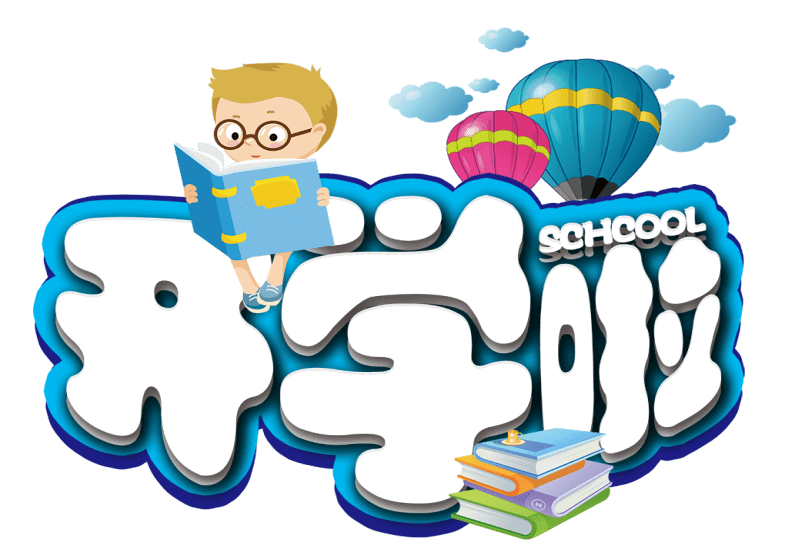 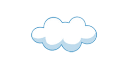 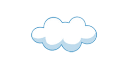 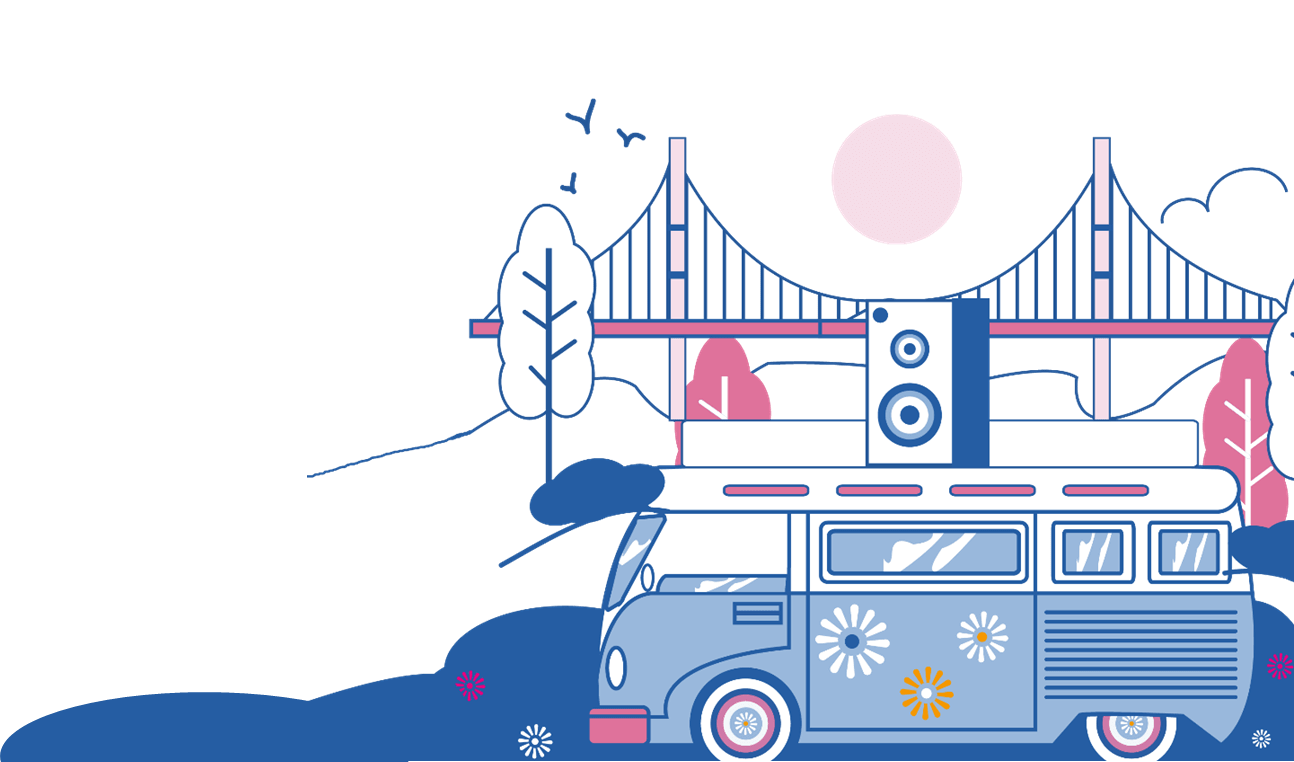 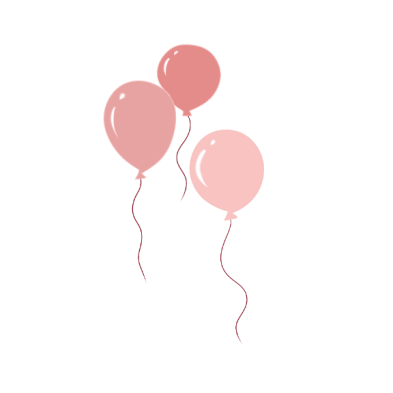 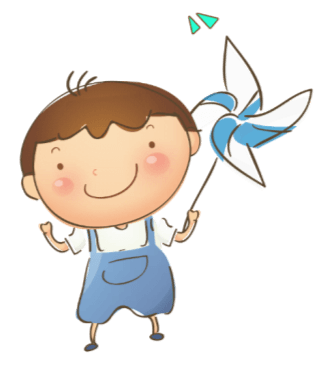 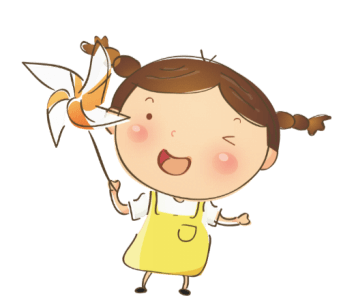